IDU - OTCRENDICIÓN DE CUENTAS  LOCALIDAD TEUSAQUILLO AÑO 2020
Etapa de  proyectos
Factibilidad estudios y diseños.
 Etapa de construcción. 
Etapa de mantenimiento.
 Gestión Territorial.
COMPETENCIAS MALLA VIAL
Factibilidad – Estudios y diseño
IDU-1526-2017.
Corredores ambientales canal Córdoba y San Francisco
Factibilidad y estudios y diseños de infraestructura peatonal y ciclorrutas en los corredores ambientales localizados en el Canal Córdoba entre Calle 129 y Calle 170 y en el Canal San Francisco entre Carrera 50 y Canal Boyacá en la ciudad de Bogotá D.C
Suba - Fontibón, Teusaquillo.

IDU-1524-2017
Actualización, ajustes y complementación de diseños, y construcción de las obras de reforzamiento estructural de cinco (5) puentes peatonales atirantados ubicados en la ciudad de Bogotá. D.C. 
Suba, Usaquen, Teusaquillo, Fontibon
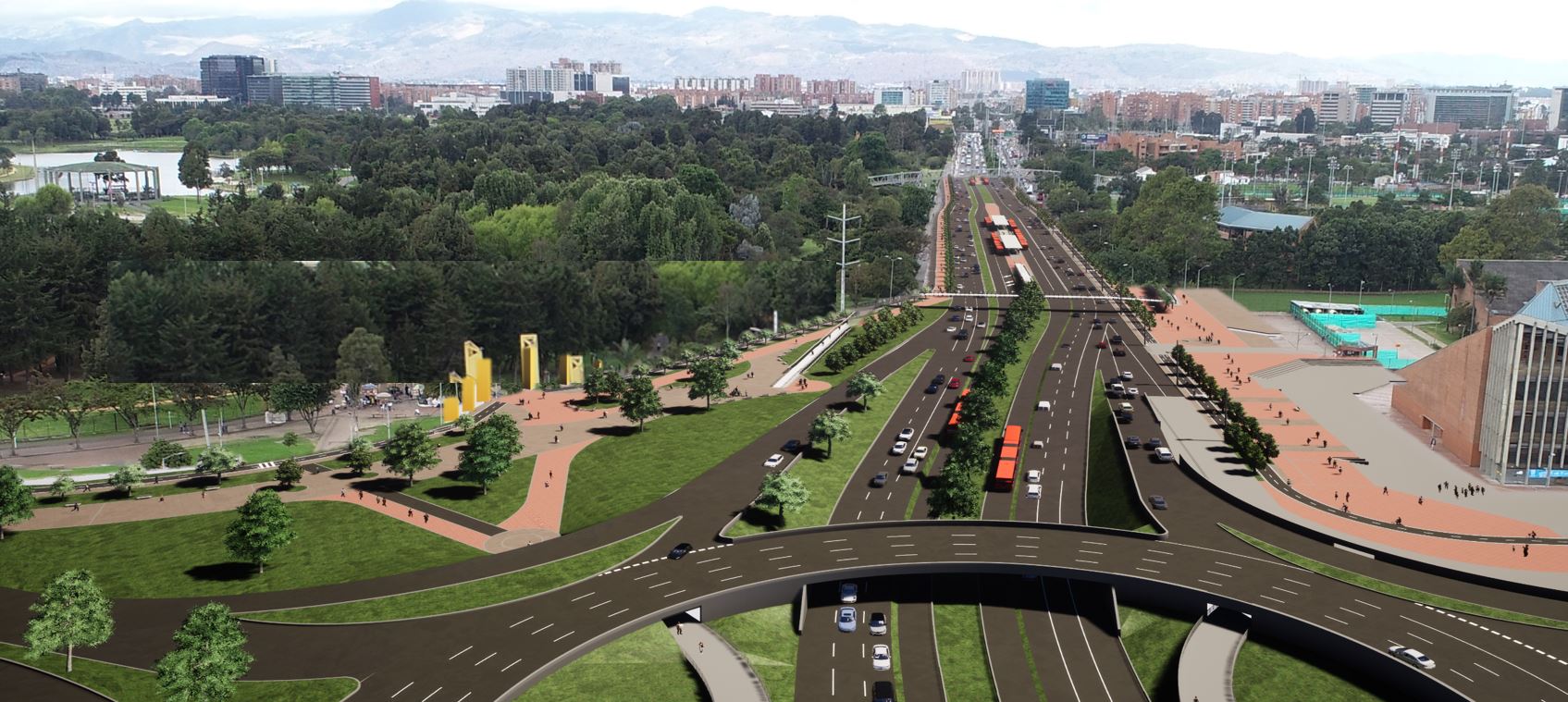 Construcción Troncal Av. 68
Instituto de Desarrollo Urbano - IDU
Datos Generales del Corredor Av. 68
 
El proyecto de la Av. 68 tiene una longitud de 17 kilómetros y cruza por 10 localidades de la ciudad: Kennedy, Tunjuelito, Puente Aranda, Fontibón, Usaquén, Chapinero, Suba, Engativá, Teusaquillo y Barrios Unidos. 

En la Av. Primero de Mayo se construirá una estación intermodal donde los ciudadanos tendrán un paso subterráneo para conectarse entre la Primera Línea del Metro con la  Av. 68. 

El corredor de la Av. 68 tendrá conexiones operacionales con 5 vías arteriales (NQS, Américas, Calle 26, Suba y Séptima), lo que se traduce en pasos subterráneos o puentes vehiculares, que evitan trasbordos para los ciudadanos.

El proyecto incluye la reconstrucción de todos los andenes de la Av. 68 (527.000 metros cuadrados), una ciclorruta de 18 kilómetros, 12 ciclo-parqueaderos, 6 puentes vehiculares nuevos, 15 puentes peatonales y 3 pasos vehiculares a desnivel.

El proyecto de la Av. 68 fue dividido en nueve lotes (o tramos), lo que permitirá un mejor control en la ejecución de la obra y garantiza la transparencia en la contratación.
Contratos de construcción
IDU-348-2020
CONSTRUCCIÓN TRONCAL AV. 68 GRUPO 4 - AV. CENTENARIO A AV. ESPERANZA
IDU-349-2020
CONSTRUCCIÓN TRONCAL AV. 68 GRUPO 5 - AV. ESPERANZA A CALLE 46
IDU-350-2020
CONSTRUCCIÓN TRONCAL AV. 68 GRUPO 6 - CALLE 46 A AV. CALLE 66
1
CONSERVACIÓN CICLORRUTAS EXISTENTES
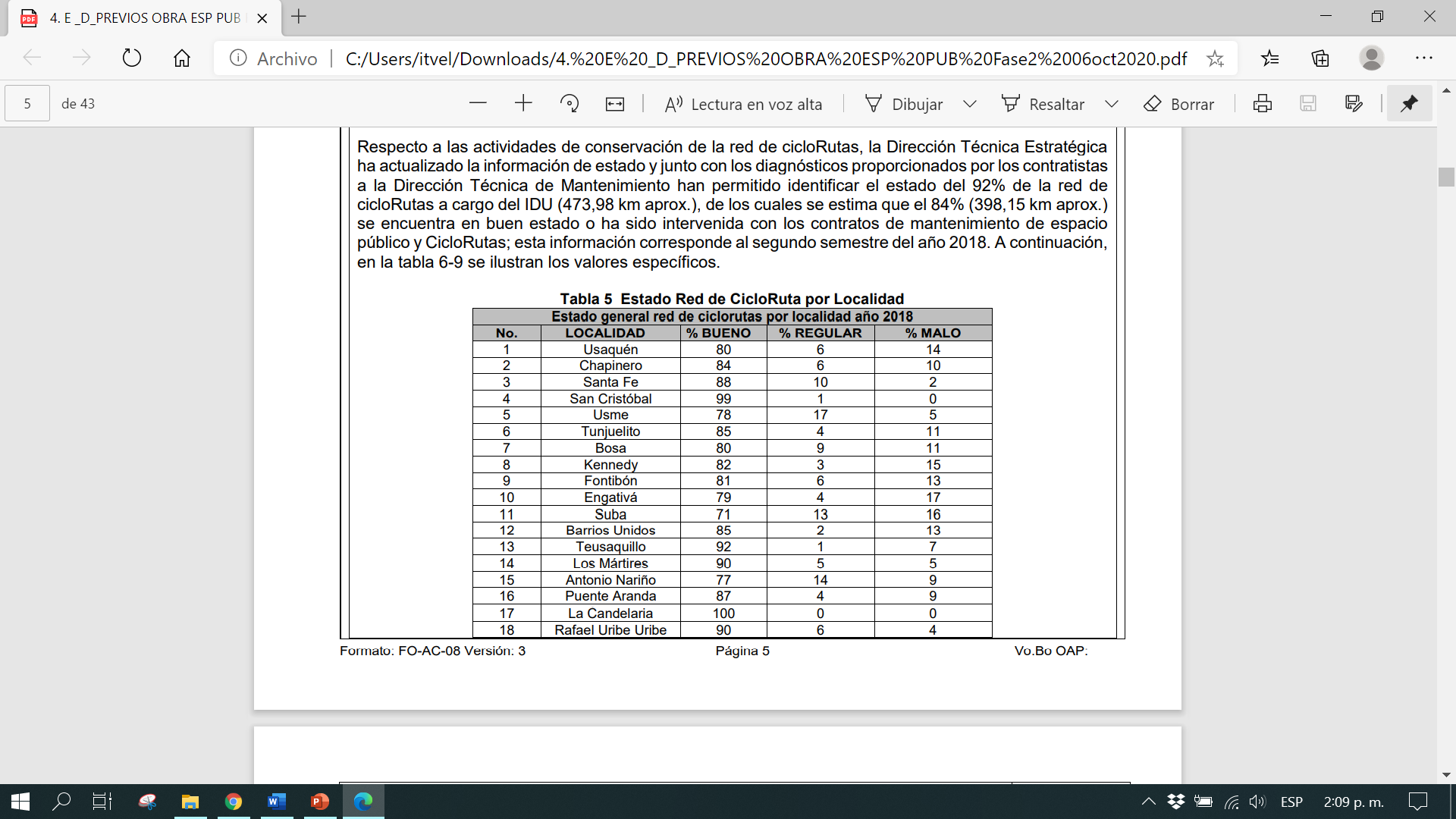 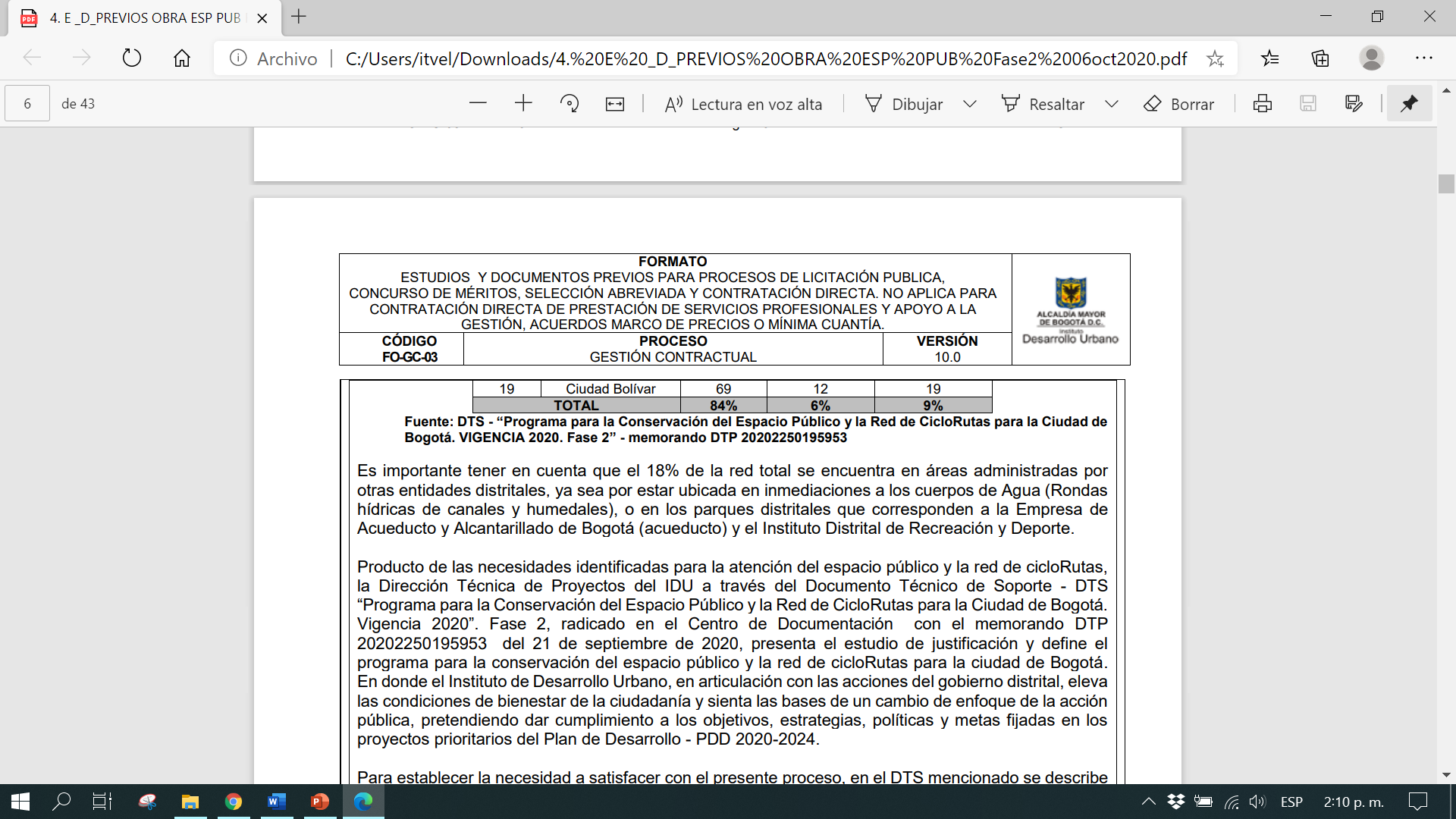 Valor estimado por cupo de endeudamiento.
CONTRATOS DE MANTENIMIENTO IDU
IDU-1611-2019
Brigada de reacción vial para ejecutar actividades puntuales tales como parcheo, bacheo, reposición o reparación de losas y fresado y reposición de pavimentos flexibles
IDU-1591-2019 
Brigada de reacción vial para ejecutar actividades puntuales tales como parcheo, bacheo, reposición o reparación de losas y fresado y reposición de pavimentos flexibles
IDU-1614-2019
Brigada de reacción vial para ejecutar actividades puntuales tales como parcheo, bacheo, reposición o reparación de losas y fresado y reposición de pavimentos flexibles.
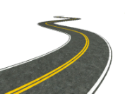 CONTRATOS DE MANTENIMIENTO IDU
IDU-1630-2019
Conservación de puentes peatonales, Grupo 6.

IDU-1635-2019
Conservación de espacio público.

IDU-1386-2017 , 1385-2017, 1383-2017
Conservación de la malla vial arterial troncal y la malla vial que soporta las rutas del Sistema Integrado de Transporte Público – SITP.
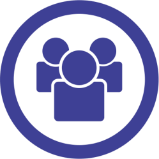 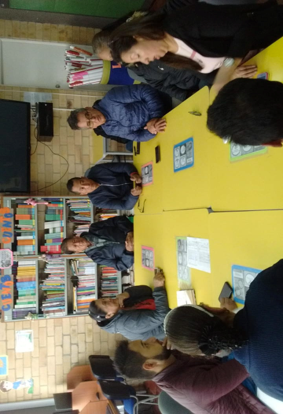 Gestión social Contratos IDU
Contratación de mano de obra población vulnerable y no calificada
                    30%.
Participación ciudadana

Reuniones de inicio, avance y finalización.

Comités IDU

Grupos focales
.
Gestión Social
Cultura ciudadana

Talleres en colegios y universidades
Gobernanza

Articulación institucional
Mesas de Construcción de Ciudad y  Ciudadanía 2020
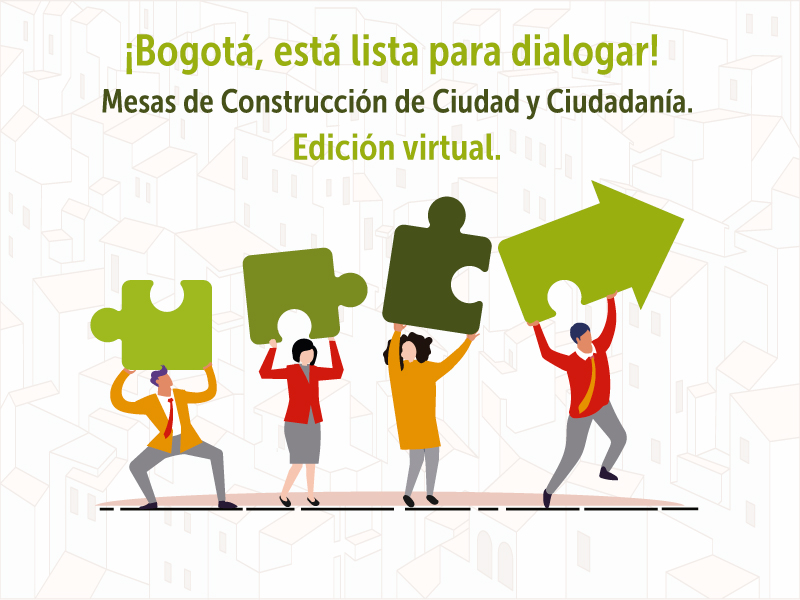 Que es MCCC
Dos reuniones
1.
Es un espacio de diálogo y formación entre el IDU y la ciudadanía
.
Se realizaron dos mesas con la participación de 45 ciudadano y ciudadanas.
Atención ciudadana
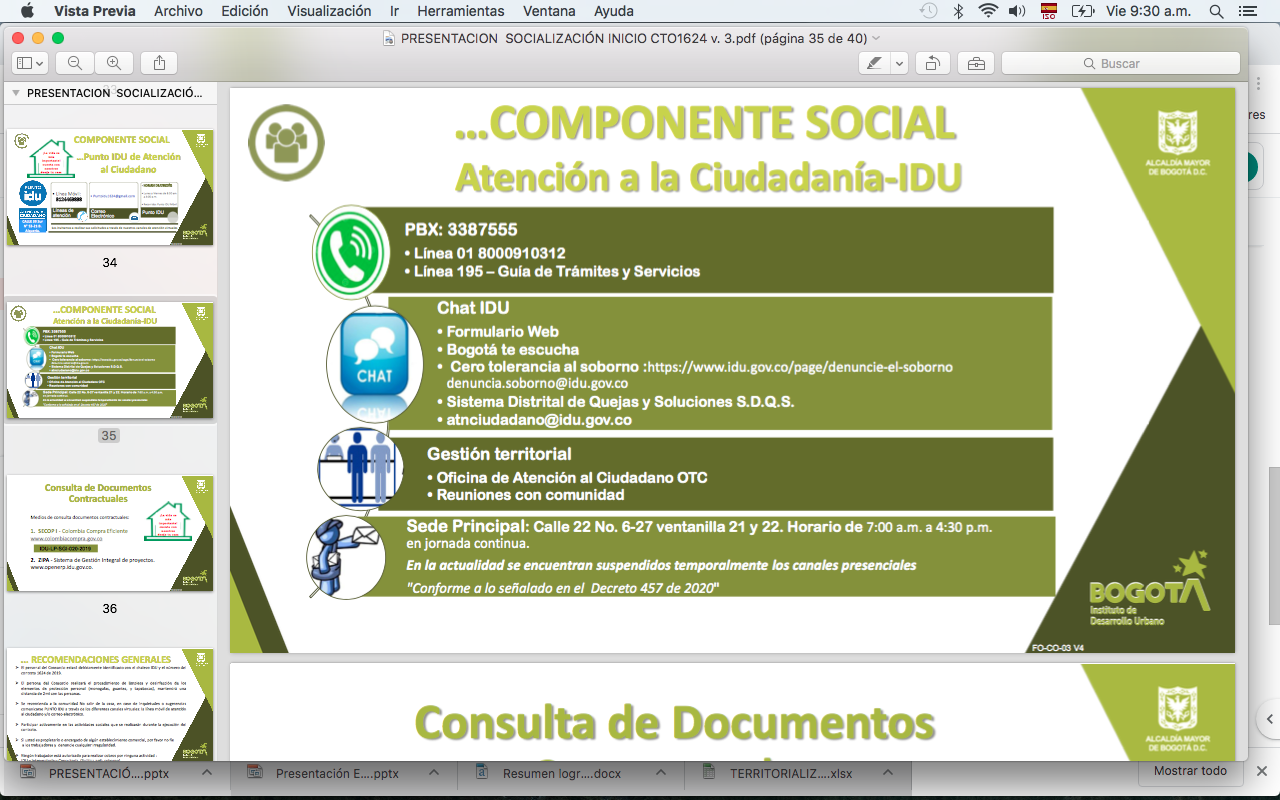 ¡Gracias!